Classes and Objects
CMSC 202
Programming & Abstraction
All programming languages provide some form of abstraction.
Also called information hiding
Separates code use from code implementation

 Procedural Programming
Data Abstraction:  using data structures
Control Abstraction:  using functions

Object Oriented Programming
Data and Control Abstraction:  using classes
Version 9/12
2
[Speaker Notes: Note that “code use” means a programmer using code that has been written by another programmer, not the end user of the program.
Explain that a developer should be able to use a pre-written piece of code without knowing how it is implemented.
Explain that he/she is able to do this because only the interface needs to be known.]
Classes
Recall . . .
Class
A complex data type containing:
Attributes – make up the object’s state 
Operations – define the object’s behaviors
Bank Account
Type
String
account number
owner’s name
balance
interest rate
more?
sequence of characters
more?
Attributes (state)
compute length
concatenate
test for equality
more?
Operations
(behaviors)
deposit money
withdraw money
check balance
transfer money
more?
Version 9/12
4
[Speaker Notes: - This was from the Introduction lecture]
Anatomy of a Java Class
Access modifier(more on this later)
Keyword class
Name of the class
public
class
BankAccount
{
Class body: data members (instance variables), methods
}
NO semi-colon
Version 9/12
5
Simple Sample Class
public class BankAccount {

     public String accountNumber;	// instance variable
     public double balance;		// instance variable

     public void deposit(double amount){	// method
          balance += amount;
     }

     public double checkBalance( ){		// method
          return balance;
     }
}
Version 9/12
6
[Speaker Notes: Explain that instance variables and methods can be in any order, but what is shown is typical.
Explain (for those who know Java) that we’re demonstrating with public instance variables for now.]
Anatomy of an Instance Variable
Optional access modifier(more on this later)
Data member
 type
Data member 
name
private
float
balance;
Version 9/12
7
[Speaker Notes: - Point out “private”. This is another option for a visibility modifier. But we’re going to use public for now.]
Anatomy of a Method
Optional access modifier(More on this later)
return type
(may be void)
Name of 
method
Optional 
parameters
float
checkBalance
()
public
{
Method code: local variables and statements
}
Version 9/12
8
Packages and Classes
Notes:
All code must be inside of a class.

Each class is a separate file.

The class file name must be the same as the class name, with the .java prefix.

All classes must be part of a package (with the exception of a single-class program).

The package name must be specified at the top of each class file.

A package is a directory, not a file.
Package
Class1
Class2
Classn
Version 9/12
9
[Speaker Notes: If no package is given, the class ends up in the “Default” package
Packages can be used to allow for Classes with the same name to exist
	Two different packages could contain a System class.]
Sample Package with Two Classes
Notes:
The bankProgram package contains two files, BankAccount.java and BankAccountDriver.java. 

The BankAccountDriver class contains a method named main. Execution will begin with this method (more later).
bankProgram
package bankProgram;

public class BankAccount {
     // instance vars and methods
}
package bankProgram;

public class BankAccountDriver {
     // instance vars and methods
}
Version 9/12
10
[Speaker Notes: It might be a good idea to show them this program, using Eclipse, to solidify things.
You don’t need to put much inside of the classes.
This will also give you a chance to point out things like why a main method is needed and where to put it.
The students love when you show them code using Eclipse!]
Objects
12-345-6
Max Morawski
$1,250.86
1.5%
65-432-1
Ross Romano
$5.50
2.7%
43-261-5
Susan Mitchell
$825.50
2.5%
Recall That an Object is …
a particular instance of a class.
Morawski’s Account
Romano’s Account
Mitchell’s Account
For any of these accounts, one can …
 Deposit money
 Withdraw money
 Check the balance
 Transfer money
Version 9/12
12
[Speaker Notes: - This was also from the Introduction lecture]
Creating and Using Objects
Declaration and Initialization
BankAccount myAccount;
myAccount = new BankAccount( );    OR

BankAccount myAccount = new BankAccount( );
dot notation
Object Use:  instance variables
String myAcctNum = myAccount.accountNumber;
float myBalance = myAccount.balance;
Calling or host object
Object Use:  methods
myAccount.deposit(50.25);
double myBalance = myAccount.checkBalance( );
Version 9/12
13
[Speaker Notes: - Explain that the initialization (here, BankAccount( )) may contain parameters.]
Object Equality
Objects are references.
Cannot use “==“ operator to test for equality
public static void main(String[] args){
   Car car1 = new Car();
   Car car2 = new Car();
   // code to customize both cars 
   if(car1 == car2){
      System.out.println("Same Car");
   } else{
      System.out.println("Different Cars");
   }
}
…
…
FF00
FF20
car2
car1
Version 9/12
14
[Speaker Notes: Explain the problem that using “==“ causes.
Create a Class called Car and demo…
Use for the next few slides
Give it “int horsepower” and “String make”]
Object Equality (con’t)
Solution: write an equals method for the class.
public boolean equals(Car otherCar){
   if(horsepower != otherCar.horsepower){
      return false;
   }
   if(!make.equals(otherCar.make)){
      return false;
   } 
   // ... compare necessary members ...
   // otherwise, if all equal return true
   return true;
}
Notes:
 Returns a boolean
 Compares only Cars as implemented
 Definition of what constitutes “equals” may vary class to class
Version 9/12
15
[Speaker Notes: Show them:  if (car1.equals(car2)) …
Explain that:  if (car2.equals(car1)) …  is the same thing.]
Printing an Object
Given:      Car car1 = new Car(parameters);

	executing

		System.out.println(car1);

	will result in something cryptic, such as


It’s usually a good idea to implement a method called toString in your class.
Car@54fc9944
public String toString() {
   String state = "";
   state += "make: " + make;
   state += " model: " + model;
	// ...
   return state;
}
Version 9/12
16
[Speaker Notes: Explain that toString() returns a String that contains the state of all of the object’s instance variables.
Show them how to use it. For example, car1.toString();]
Program Documentation
Javadocs
Java provides documentation for its API (the Java built-in class library).

The documentation for each class contains class and method-level documentation.

These documents are created using the Javadoc tool.
Required for CMSC 202 project documentation
Demonstrated in Lab 1
Version 9/12
18
[Speaker Notes: You may want to bring up the Java API at this point.
Keep encouraging the students to use the API.
A good habit is to bookmark it and always have it up while programming.]
Example Javadoc for a Method
/**
 * Changes the color of the calling object's color variable
 * 
 * @param color - a color that is real to change the car's color to
 * @return the old color of the car
 */
public String changeColor(String color){
	String old = this.color;   
	this.color = color;
	return old;
}
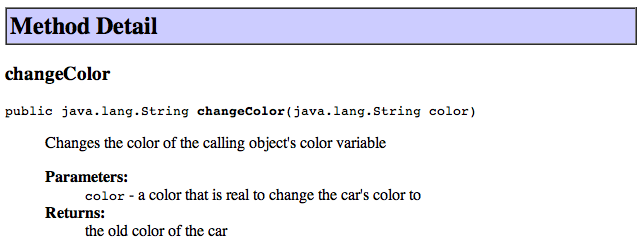 Version 9/12
19
[Speaker Notes: Explain the @param and @return tags.
There are other Javadoc tags available.
This is not the format that we will use to document our methods. It is an example. Our required format is in an upcoming slide.]
Required Class Documentation
/**
 * This class models a traditional table
 * Class Invariants:
 *   - A table must have either 3 or 4 legs
 *   - A table must be round, rectangular, or oval
 * @version 9/22/05
 * @author Bob Smith <bsmith22@gl.umbc.edu>
 * @project CMSC 202 - Spring 2012 - Project 1
 * @section 02
 */

public class Table {
    /* ...class definition... */
}
Note:  More on class invariants later.
Version 9/12
20
[Speaker Notes: This is the required class header format for 202. It can be found under the Coding Standards on the web site.
You can either explain what a class invariant is or just skip it for now. We won’t require them to include the Class Invariants for Project 1. We’ll start using them with Project 2.
Explain that this is Javadoc format.]
Required Method Documentation
/**
 * Calculates the area of a circle given its radius
 * Precondition: the radius must be >= zero
 * Postcondition: the area is calculated or zero returned if the radius is < zero
 * @param radius: the radius of the circle
 * @return the calculated area of the circle, or zero if an invalid
 *         radius was supplied
 */

double circleCircleArea(double radius) {
   // handle unmet precondition
   if (radius < 0.0) {
       return 0.0;
   } else {
       return Math.PI * radius * radius;
   }
}
Version 9/12
21
[Speaker Notes: Explain that this is also Javadoc format
Explanations of preconditions and postconditions are on the next slide.]
Pre-conditions & Post-conditions
Pre-conditions
All assumptions made about parameters and the state of the calling object before a method is called
For example:  “The parameter mileage is non-negative.”
Post-conditions
All assumptions that can be made after method execution.
For example:  “The car will have a new paint color.”
Note: More on pre and post-conditions later.
Version 9/12
22
[Speaker Notes: We will require pre and post-condition comments for Project 1.
It’s a good idea to show some code soon that contains precondition and postcondition comments.
It might be a good idea to show a simple two-class program (using Eclipse) to summarize this lecture. Code always helps to solidify things. And the students pay attention and ask questions!]